Cornerstone Success Center (CSC)
Registration and Training Content
1
Create an Account in the the Client Success Center (CSC)
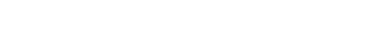 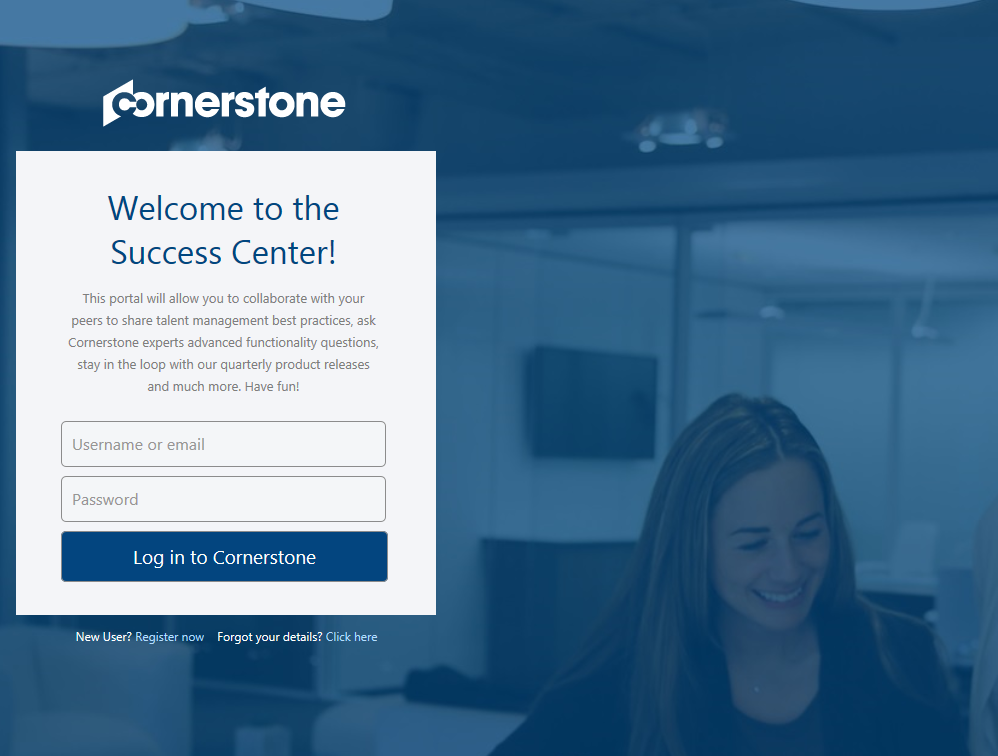 Self Registration
https://clients.csod.com 
Click on the Register Now link and enter your information

After you complete the Self Registration Form, you will have immediate access to training and most events and sessions
Register now link
3
[Speaker Notes: We should all be familiar with the current Core Principles that we share with clients. These key principles are client facing and represent the key actions and activities]
Self Registration Form
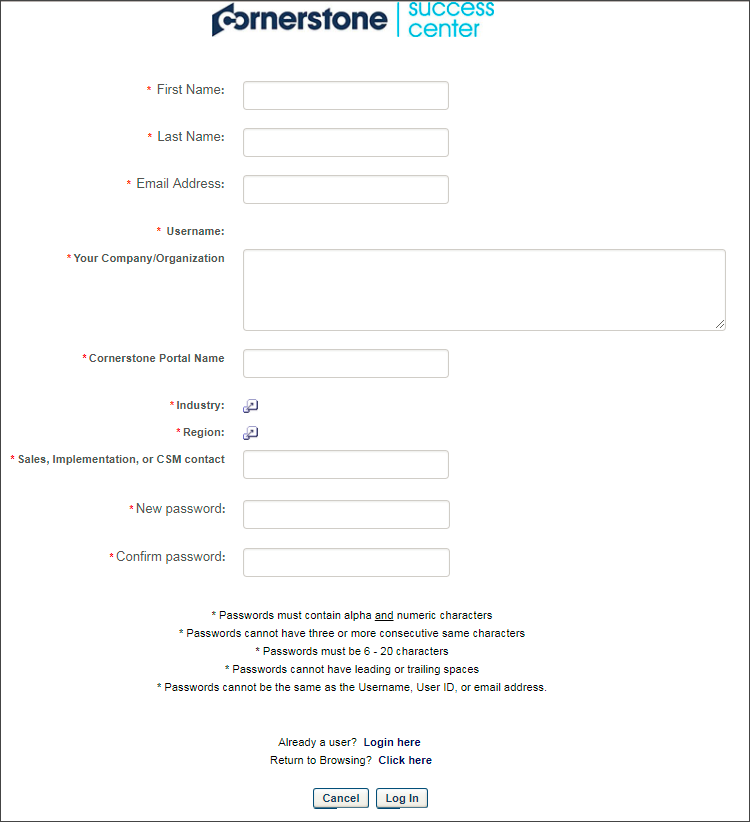 Complete the Self-Registration form:

Username will default to the email address you entered

Open comment box for Company name for further validation.

Portal Name - cccpln

Choose from the available list of options in Industry and Region

Sales, Implementation, or CSM Contact is Shaunagh Bedford

Click Log In and you will be taken directly to the CSC homepage
4
[Speaker Notes: Reminder to client to use the CSC actively, during implementation]
Finding Training Content
Access Learning Resources
From the welcome page, select Resources from the LEARN menu
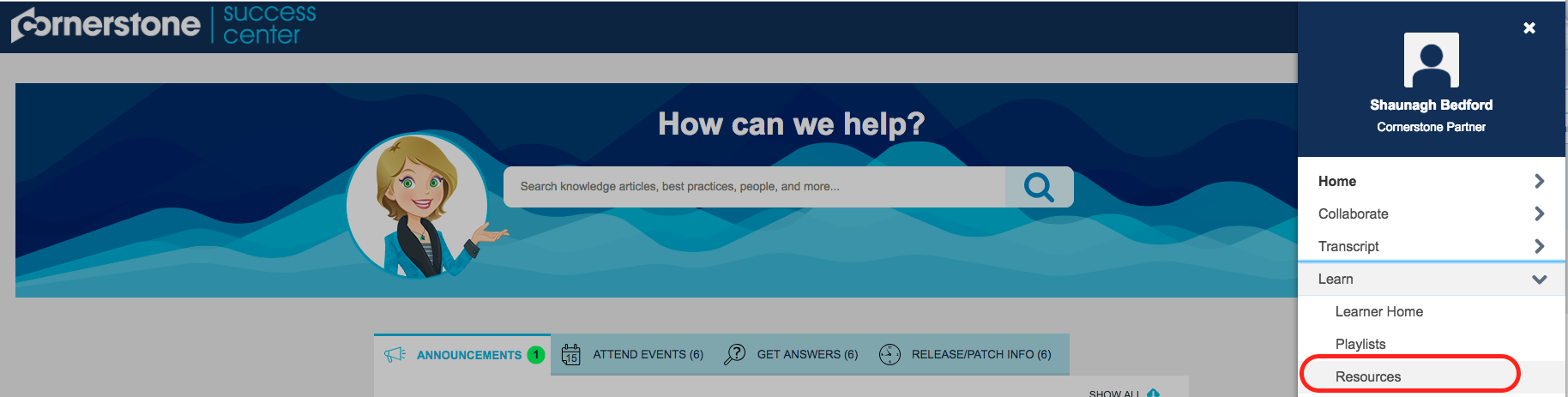 6
[Speaker Notes: Notes:

To Access Learning Resources Direct Clients to click Learn and choose Resources]
Learning Resources
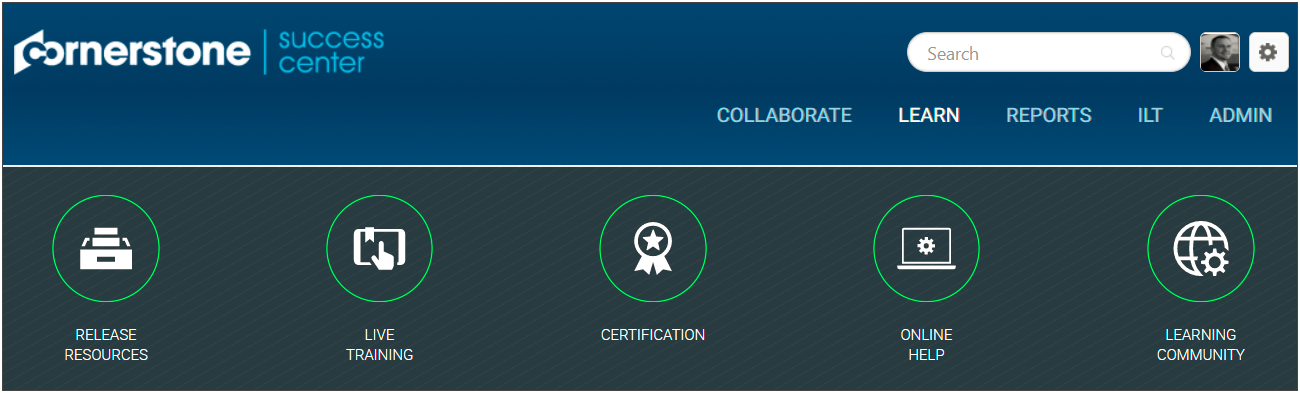 RELEASE RESOURCES – links to the Connect topic for the most current quarterly release, giving you access to a wealth of information and resources
LIVE TRAINING – links to information regarding live training service offerings from Cornerstone University
CERTIFICATION – links to information regarding certification programs offered by Cornerstone University
ONLINE HELP – links to Cornerstone system online help
LEARNING COMMUNITY – links to the Connect Topic created for clients in implementation who are learning Cornerstone via the online course libraries
7
[Speaker Notes: Learning Resources are broken into 5 categories:

Release Readiness – provides content and information regarding updates related to our quarterly releases 
Live Training- points you in the direction to request in-person training 
Certification- links to information on how to get certified in our product *note – we recommend certification after a client has experience within the system
Online Help- Links to our Online Help Page where a client can access documentation that helps further develop knowledge around the system 
Learning Community- links to the Learn Community where you can collaborate with others, ask questions and share knowledge]
Access Learner Home
From the welcome page, select Learner Home from the LEARN menu
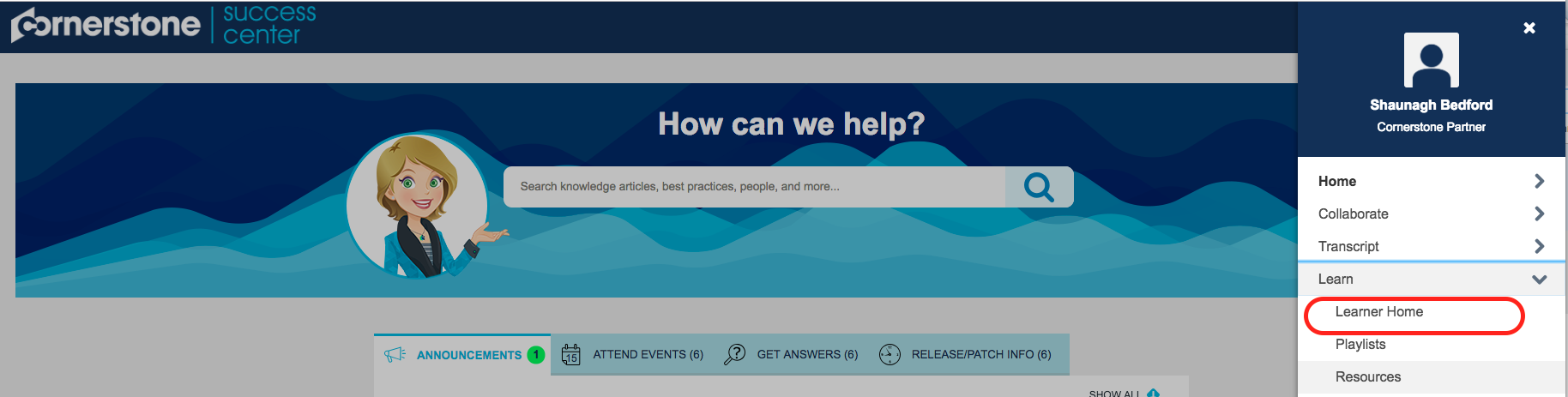 8
Accessing Learning Content:
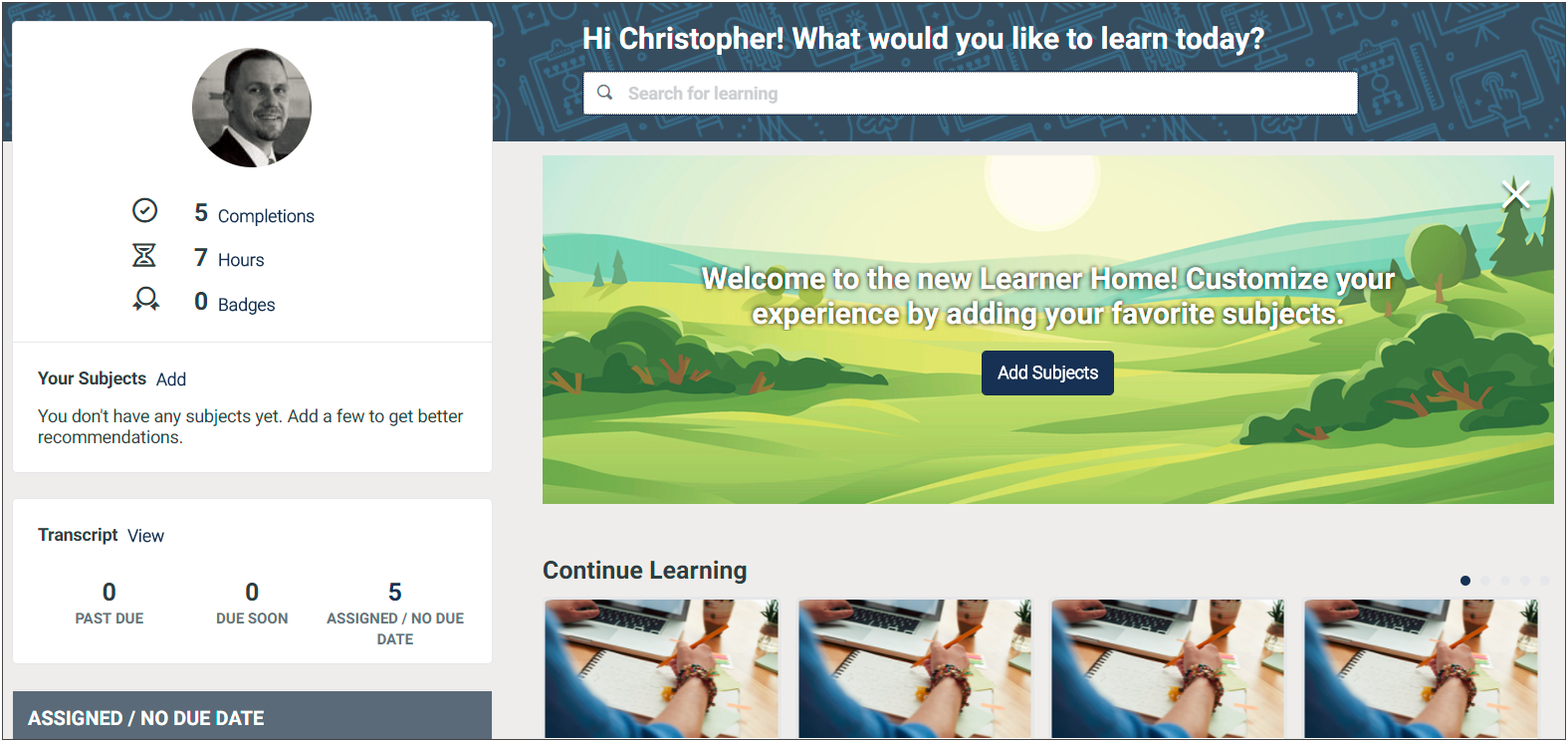 Learner Home gives you access to:
Search and register for training content 
Launch training that you have already registered for
See top picks for you based on your learning history and trending content
9
[Speaker Notes: To find content we encourage clients to take advantage of Learner Home.  Here, you can search and register for trainng content, launch training you have registered for and see topics based on your learning history and what is trending]
Available Learning Programs in CSC
The Cornerstone Success Center has several training opportunities. TO start your implementation you will only need the following 3.
[Speaker Notes: Compensation Fundamentals Available on 10.30
Connect Fundamentals Available 10.30]
Register for Learning - Step 1
From learner home, enter the title of the program from the previous page. In this example, we will be using Cornerstone Core Fundamentals - System Administrator Training.
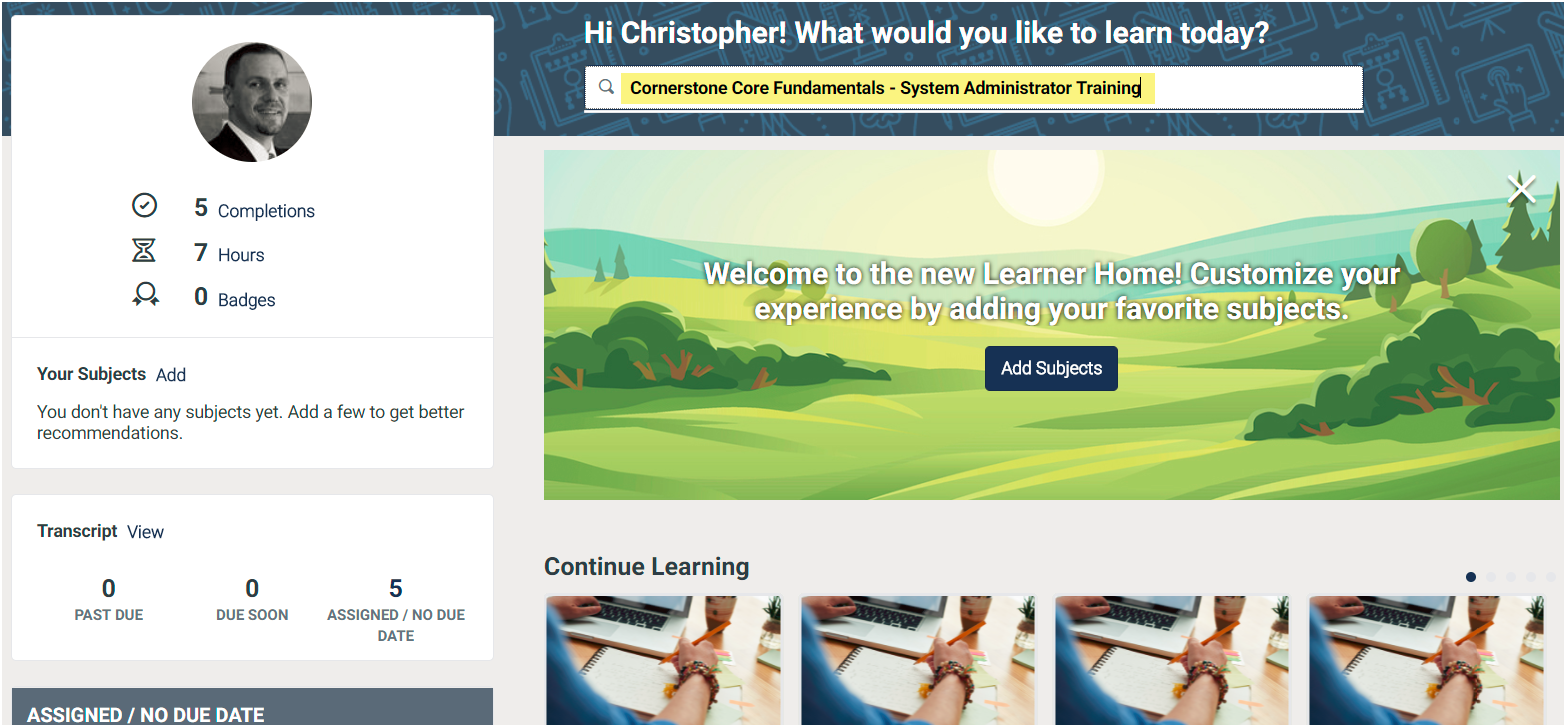 Locate Learning - Step 2
You are redirected to the Learning Search page with results. Click the title of the curriculum in the results.
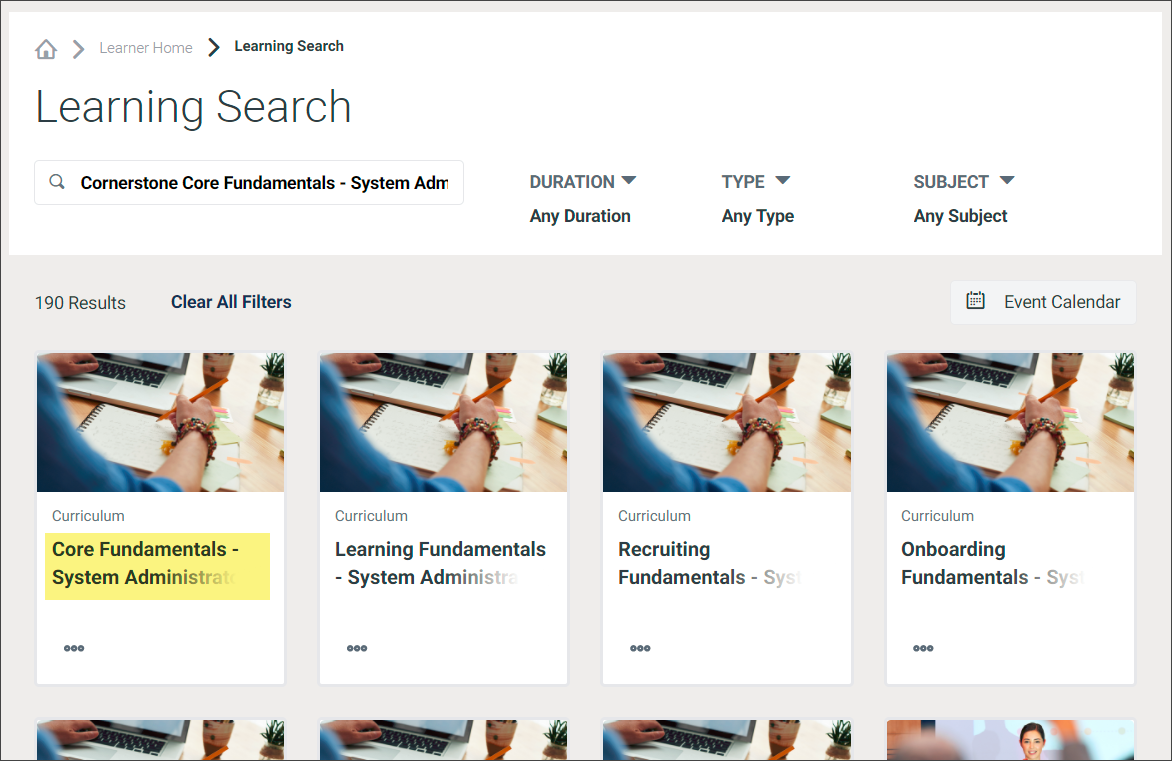 Register for Learning - Step 3
You are redirected to the Training Details page for the curriculum selected.  You can scroll down the page to see more details and a list of the learning objects contained in the curriculum. Click the Request button to register.
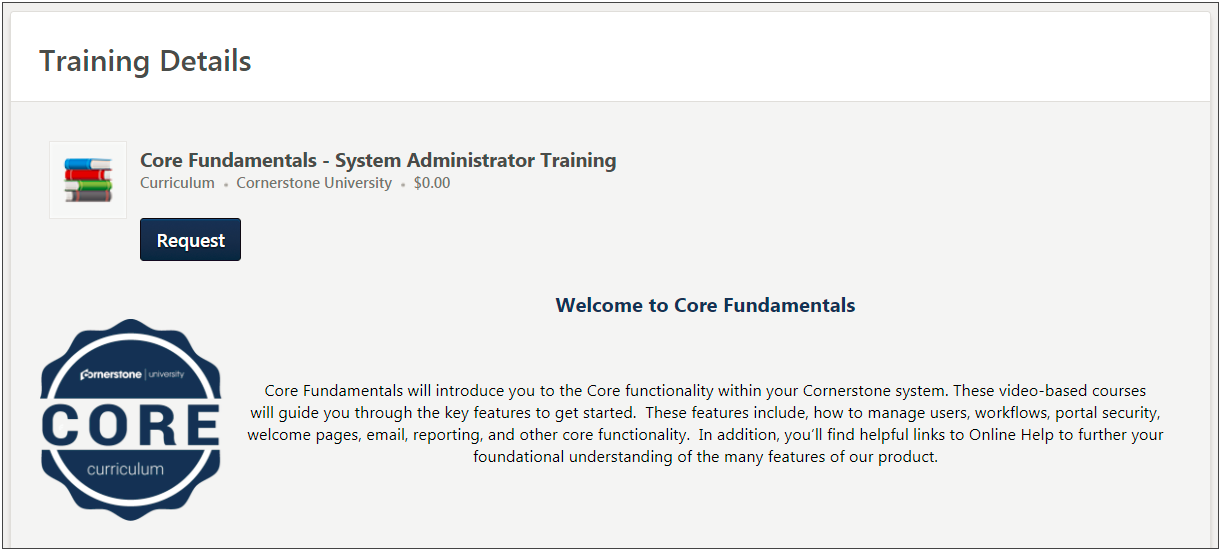 Register for Learning - Step 4
You are redirected to your Transcript. Please take note of the helpful tips referenced a the top. Click the Open Curriculum button for the newly added learning to open the program.
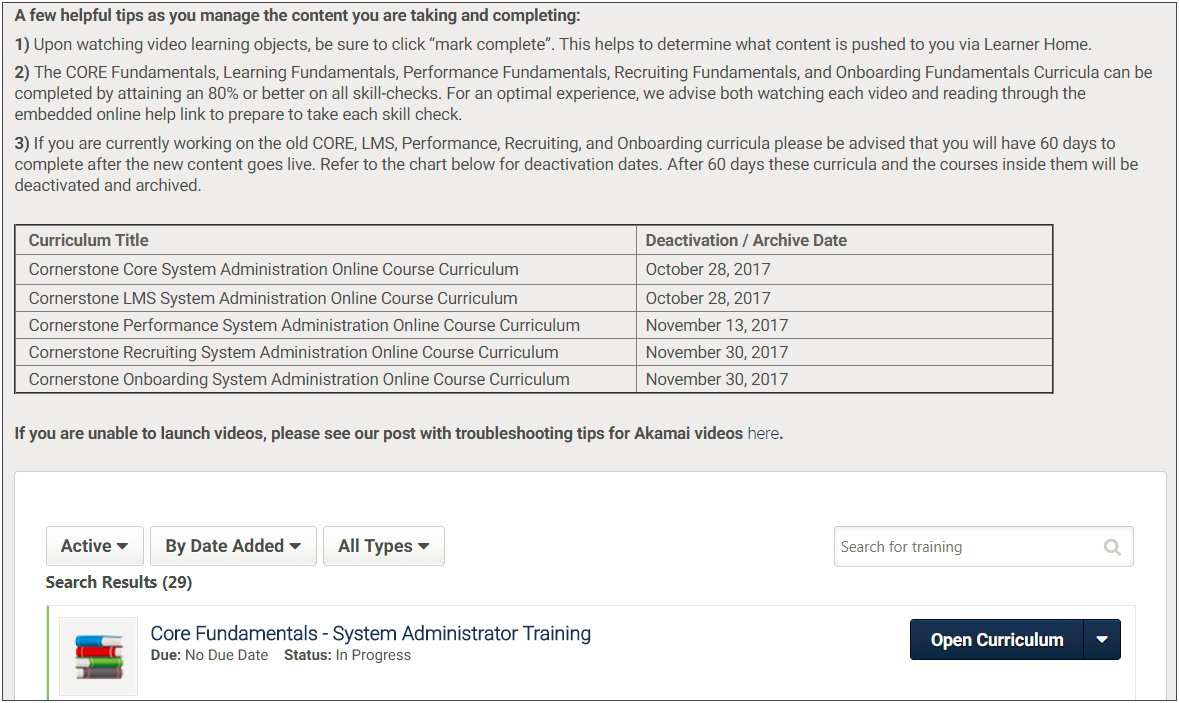 Register for Learning - Step 5
You are redirected to the Curriculum player. Curricula are divided into sections and learning objects nested within each section. Click view details for a section to see the learning objects associated to it.
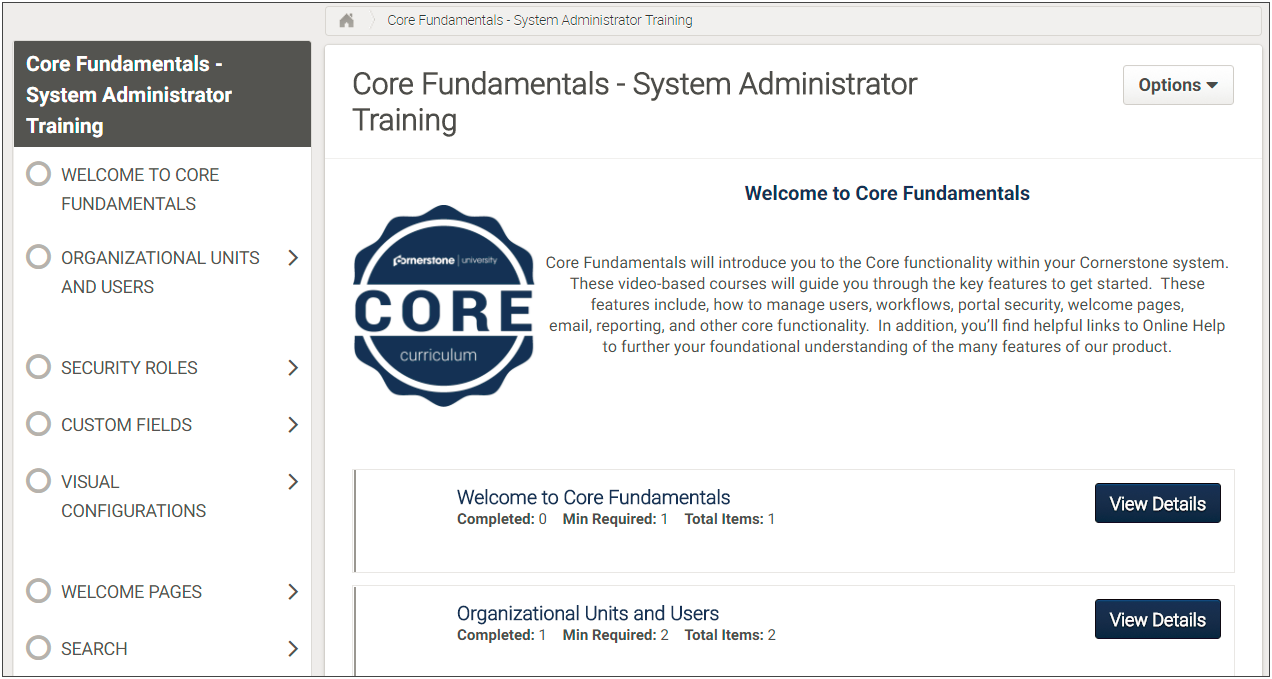 Register for Learning - Step 6
Inside a section, click the Launch button for each learning object to open. Remember to select Mark Complete after watching Video learning objects to track your progress. As you complete the learning objects, the curriculum will display your progress.
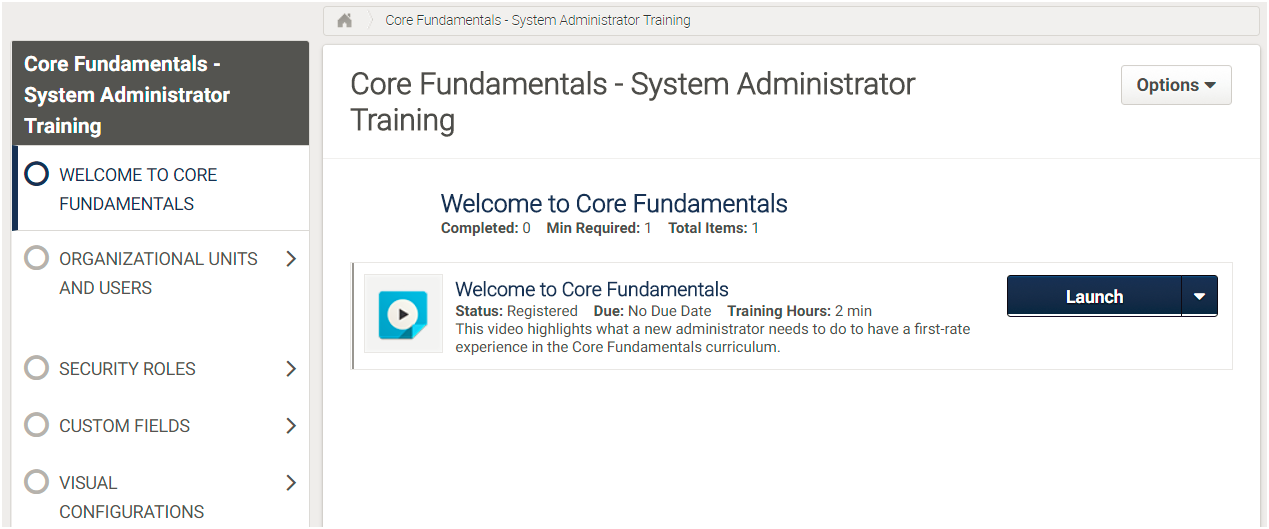 Training Focus – To be completed before you attend your 2 Day Admin Training
Step 1 - Understanding your Curriculum
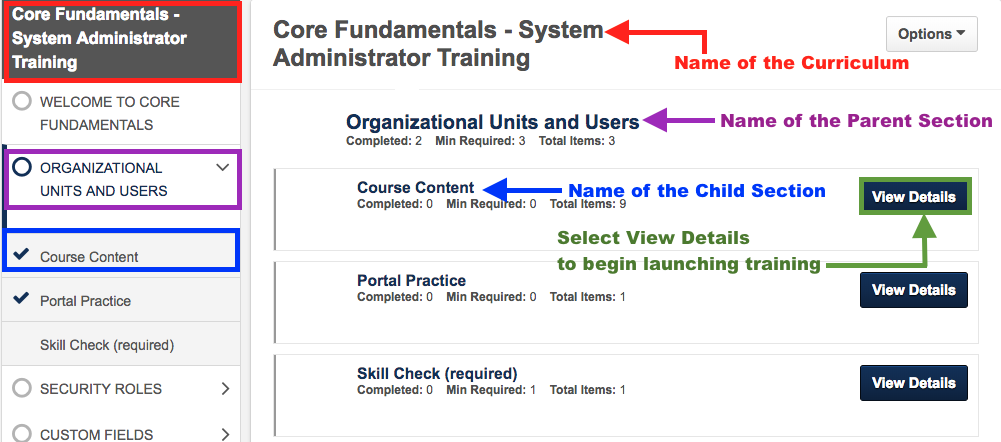 Our focus will be the Course Content Section. Once you select View Details you’ll get this view to begin your training.
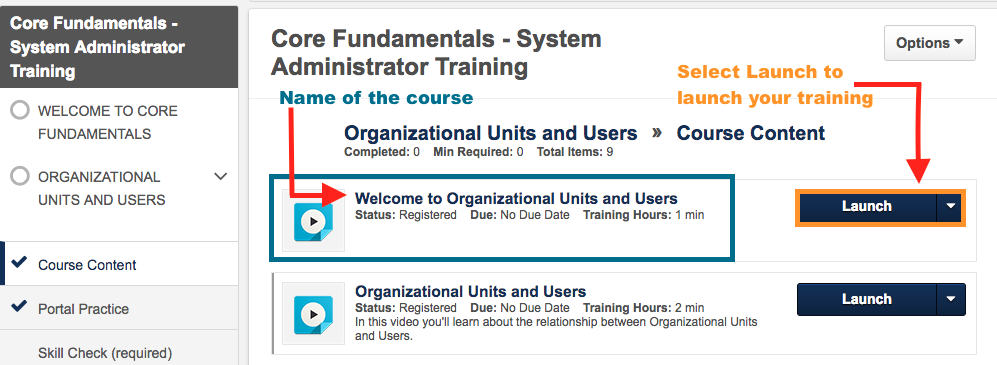 Curriculum - Core Fundamentals - System Administrator Training
Note – Do not be overwhelmed most videos are very short from 1-3 minutes in length.
Curriculum - Cornerstone Learning Fundamentals - System Administrator Training
Note – Do not be overwhelmed most videos are very short from 1-3 minutes in length.
Additional Resources